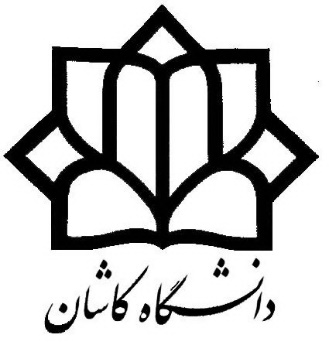 لایه کاربرد مفاهیم و پروتکل های آن
دانشجو:
سید بدرالدین بهشتی صدر
beheshti.7676@gmail.com
استاد راهنما:
مهندس حسین حسینی
مهندسی نت، دانشگاه کاشان، اردیبهشت 98
1
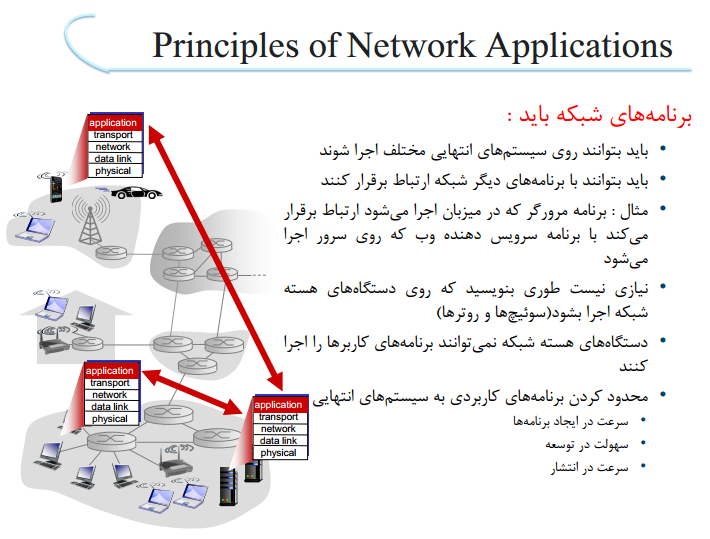 2
3
4
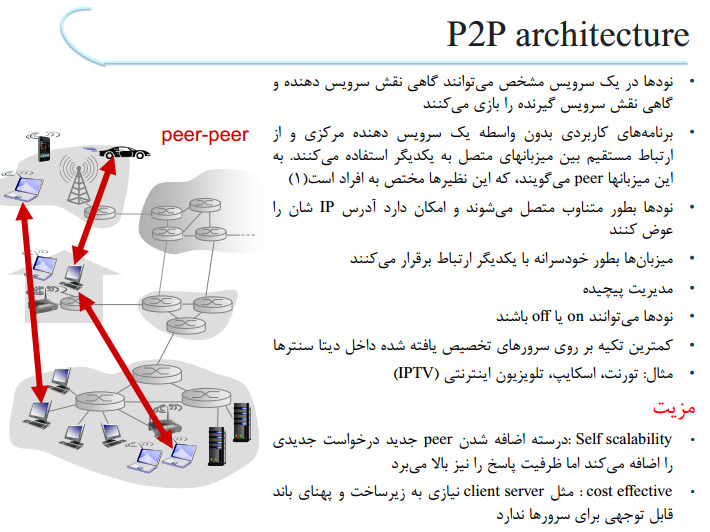 5
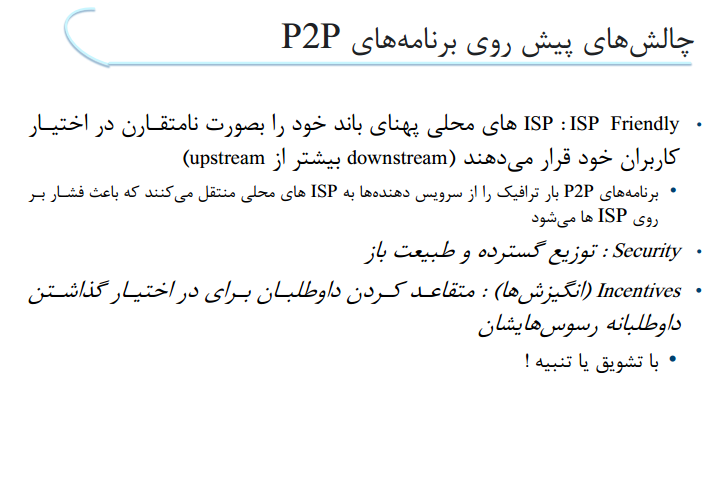 6
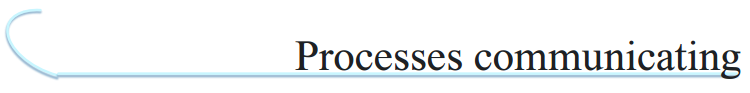 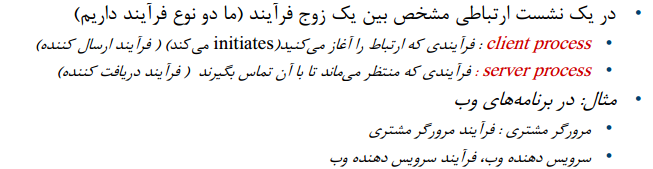 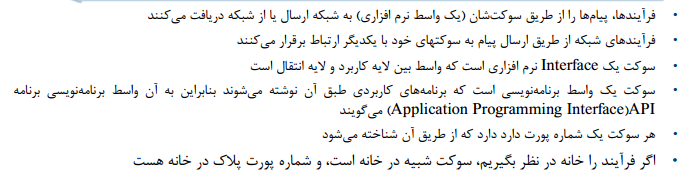 7
شماره های پورت زیر 1۰۲۴معمولا پورت های شناخته شده برای برنامه های مشخص شده ای هستندFTP : 20 and 21 ، mail server (SMTP): 25 ، HTTP server: 80 :
8
9
10
11
12
13
14
15
16
17
18
19
20
21
22
23
24
25
26
27
28
29
30
31
32
33
34
35
36
37
38
39
40
41
42
43
44
45